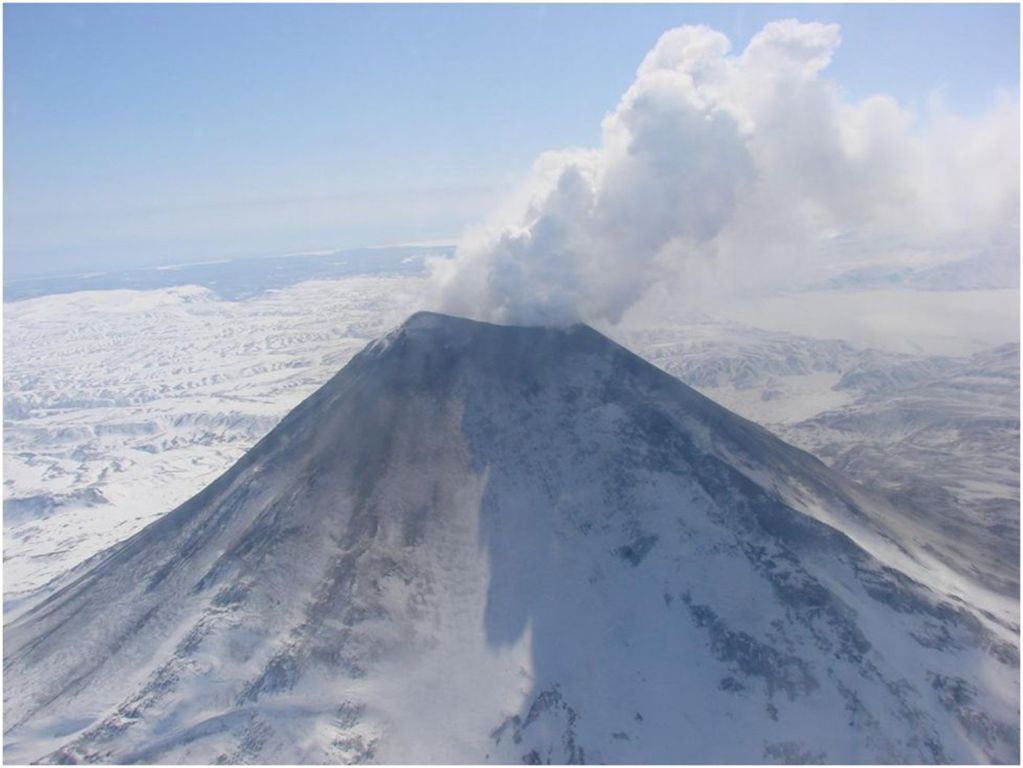 Дальний Восток – край контрастов
Слайд 1
ПЛАН УРОКА
1. ГП и его особенности
2. Тектоническое строение и рельеф
3. Климат
4. Внутренние воды
5. Органический мир
6. Итоги урока
Слайд 3
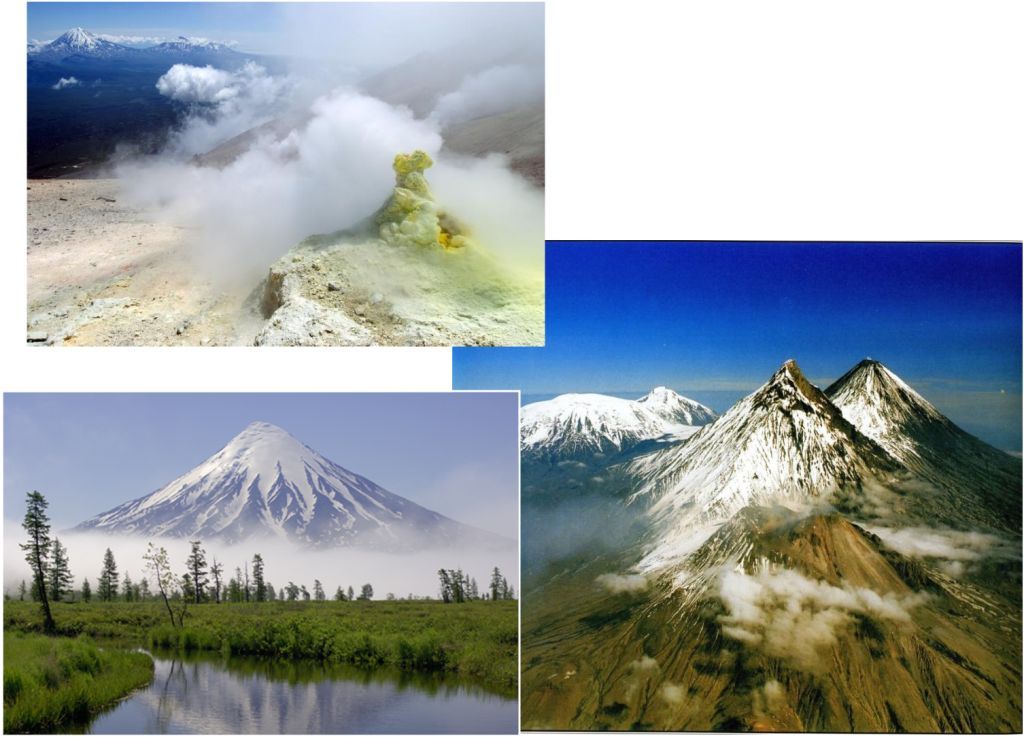 Слайд 4
Вулканы Камчатки
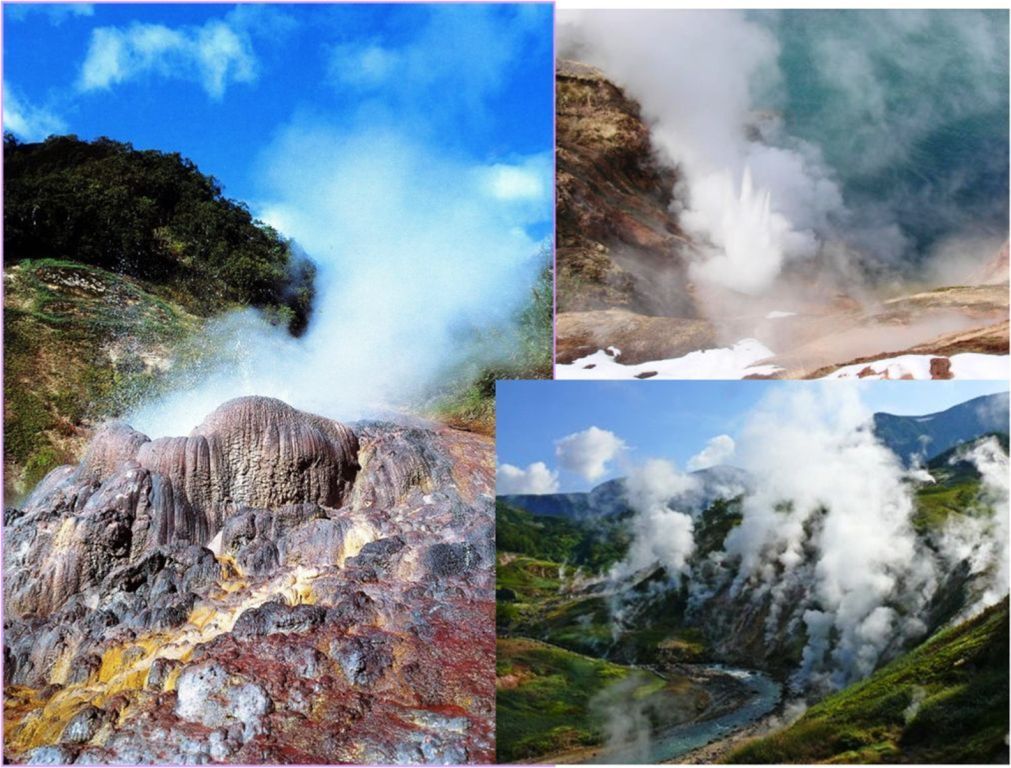 Слайд 5
Гейзеры Камчатки
Слайд 6
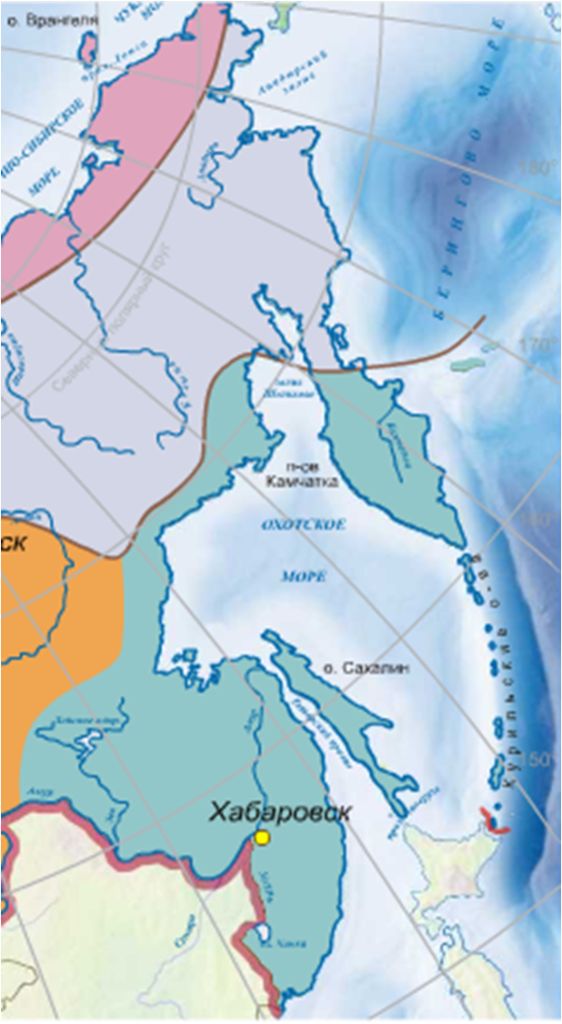 Слайд 7
КЛИМАТ
ЛЕТО
1000-1600мм
ЗИМА
суровая и сухая
Летний  муссон
Зимний муссон
800-1000мм
500-
600мм
Сибирский антициклон
Слайд 8
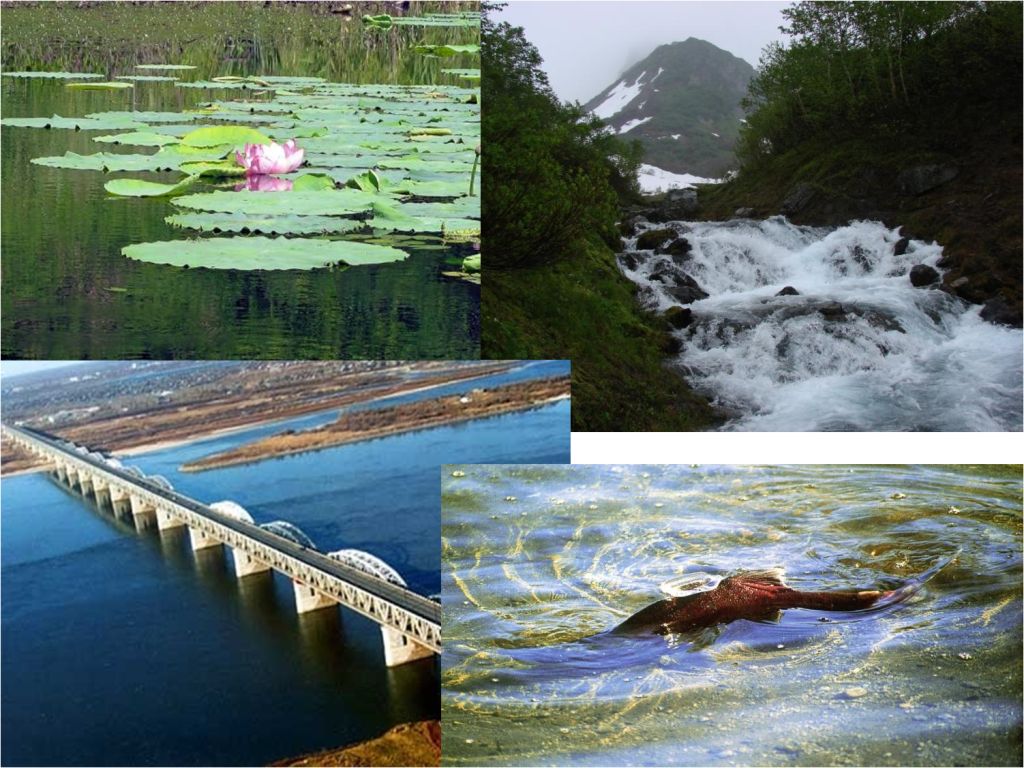 Слайд 9
Реки Дальнего Востока
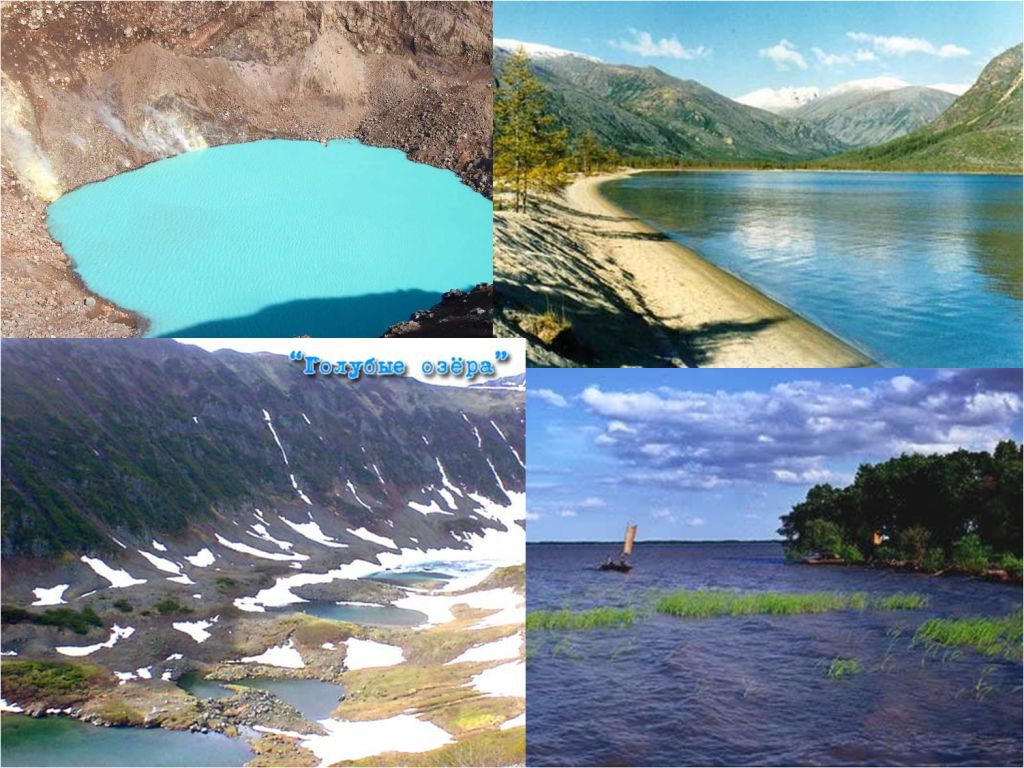 Слайд 10
Вулканическое озеро
Озёра Дальнего Востока
Ледниковые озёра
Озеро Ханка
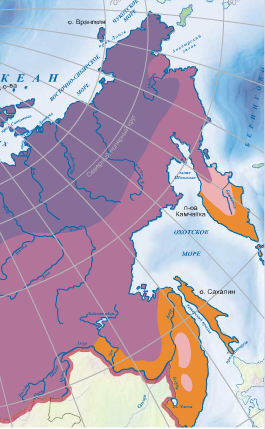 Слайд 11
Распространение многолетней мерзлоты
сплошное
с талыми грунтами
отсутствует
Слайд 12
Уссурийская тайга
Слайд 13
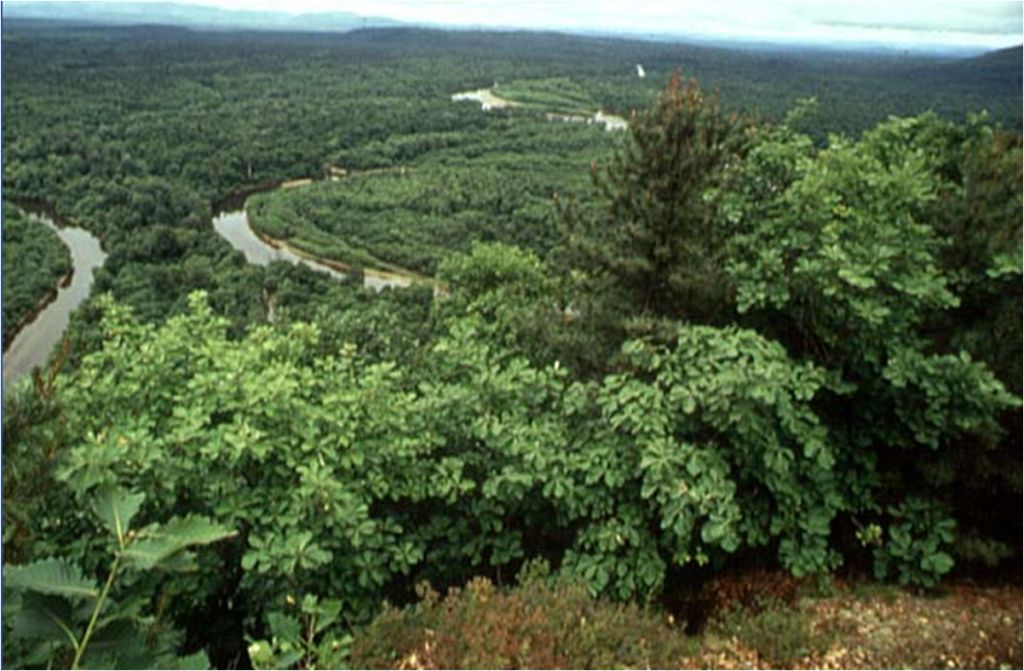 Кедрово-широколиственный лес
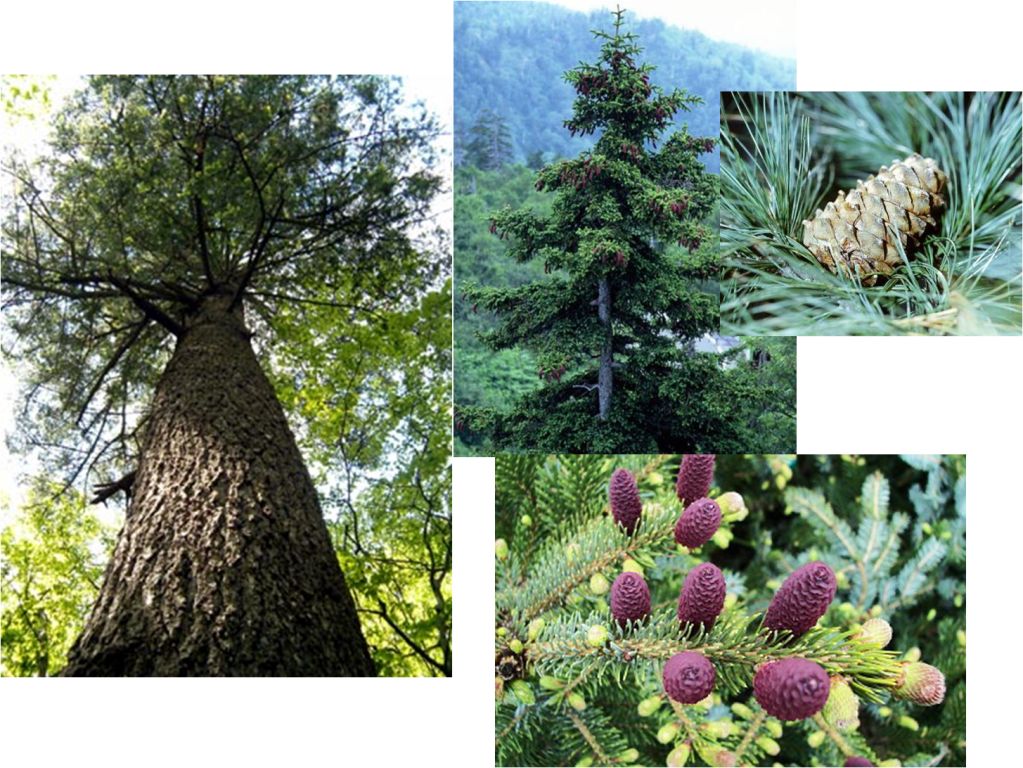 Слайд 14
Кедр корейский
Пихта черная
Ель аянская
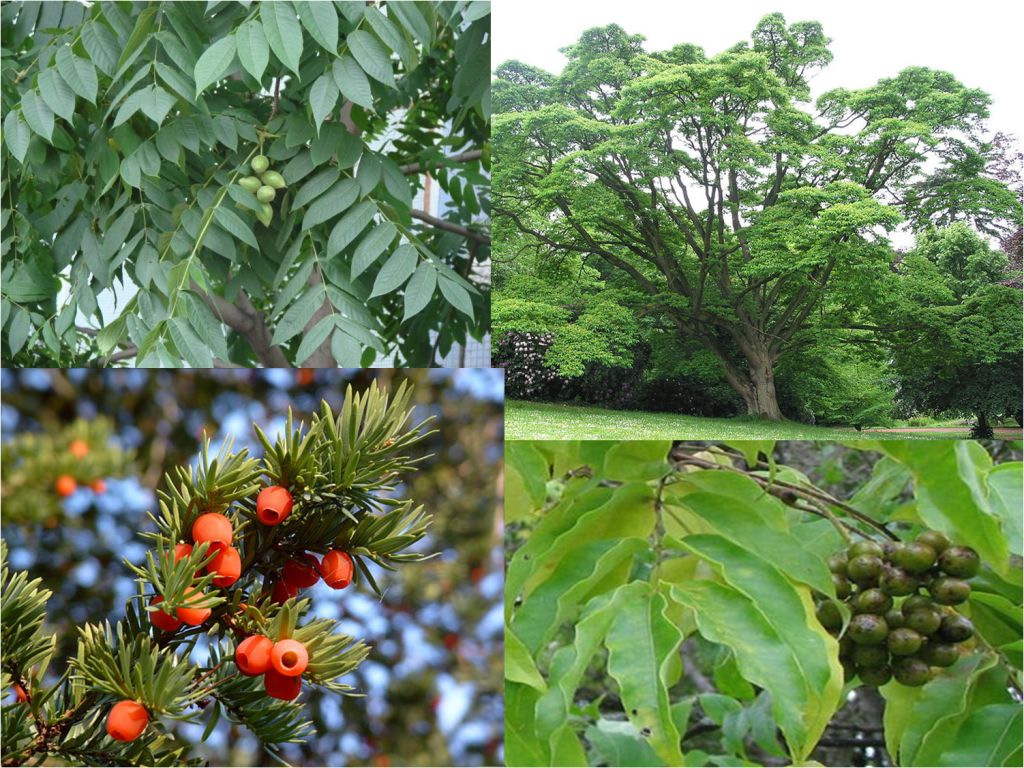 Манчжурский орех
Слайд 15
Амурский бархат
Тис
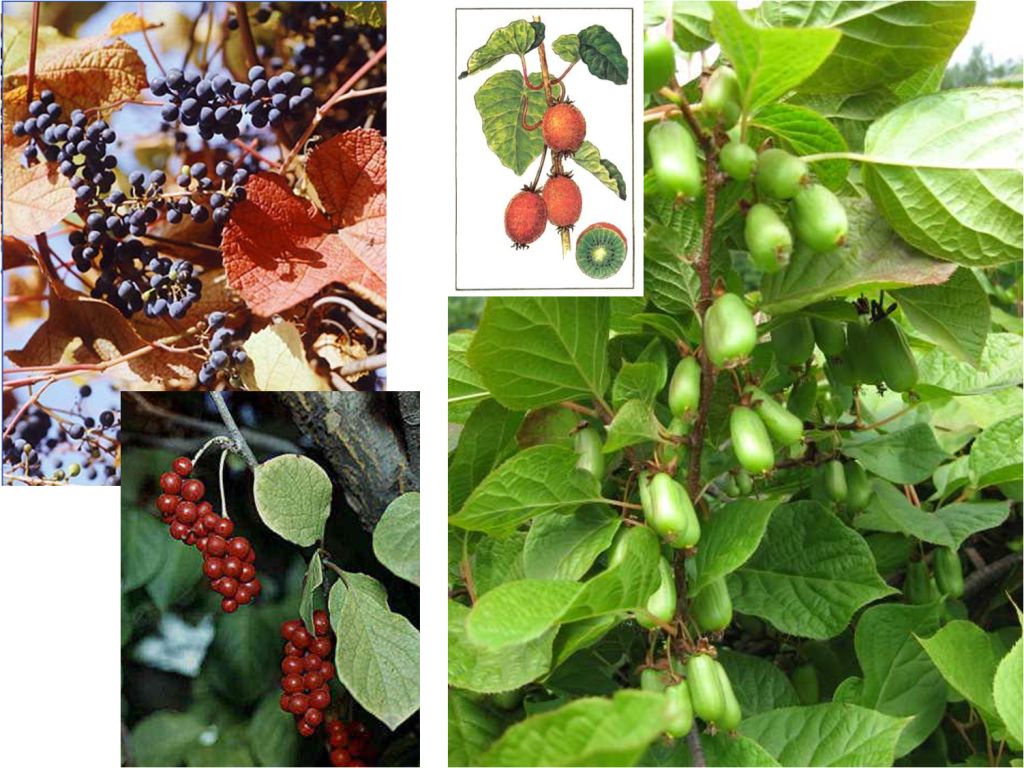 Дикий виноград
Слайд 16
Актинидия коломикта
Лимонник
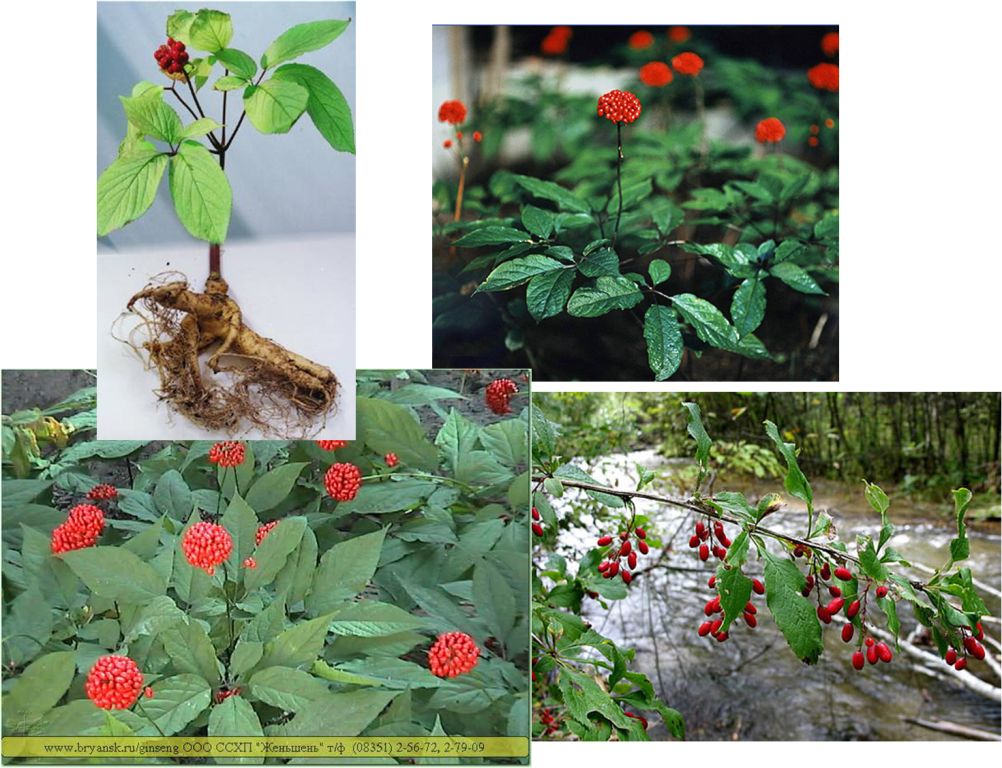 Слайд 17
Женьшень
Барбарис
Элетерекокк
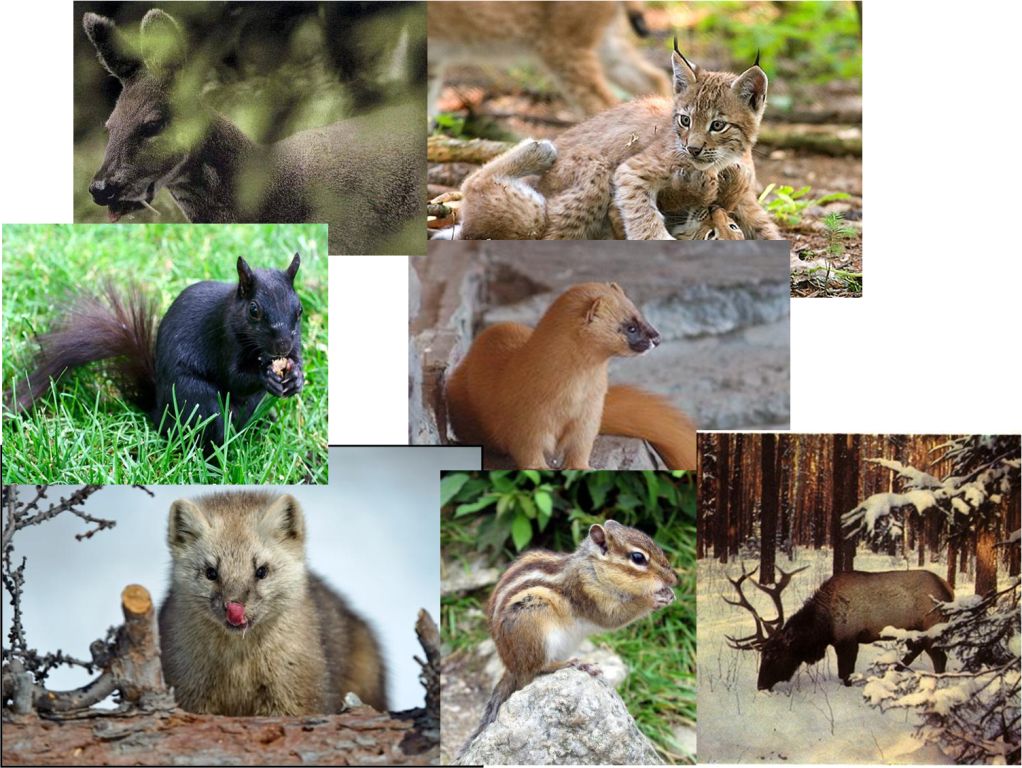 кабарга
рысь
Слайд 18
колонок
белка
соболь
бурундук
марал
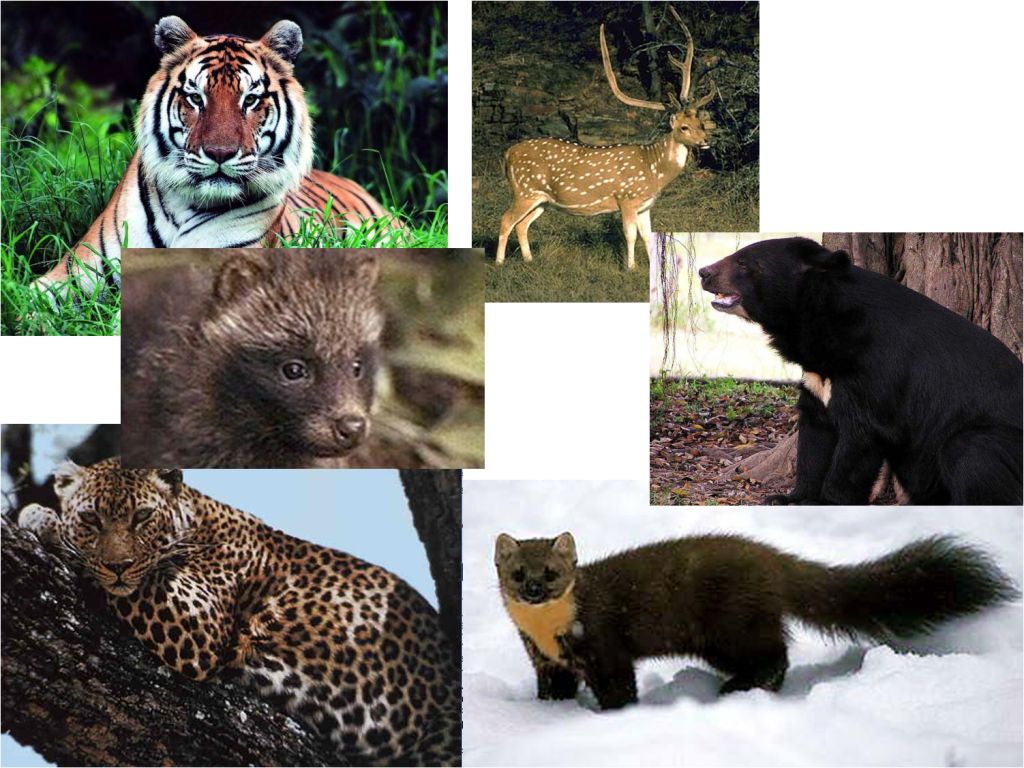 Амурский тигр
Пятнистый олень
Слайд 19
Енотовидная 
собака
Гималайский
 медведь
Дальневосточный леопард
Куница харза
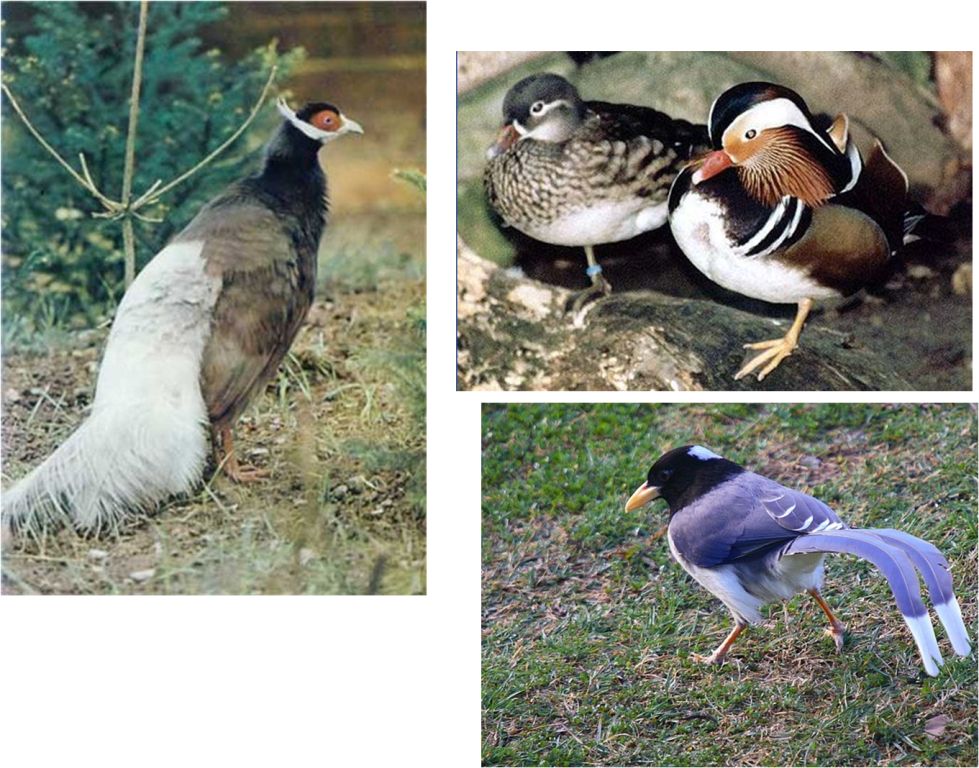 Слайд  20
Утка мандаринка
Манчжурский фазан
Голубая сорока
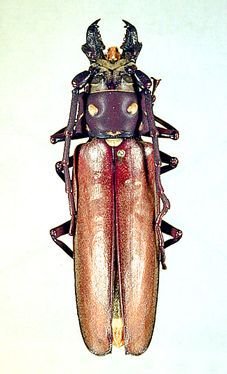 Слайд 21
Самая крупная в России бабочка махаон Маака.
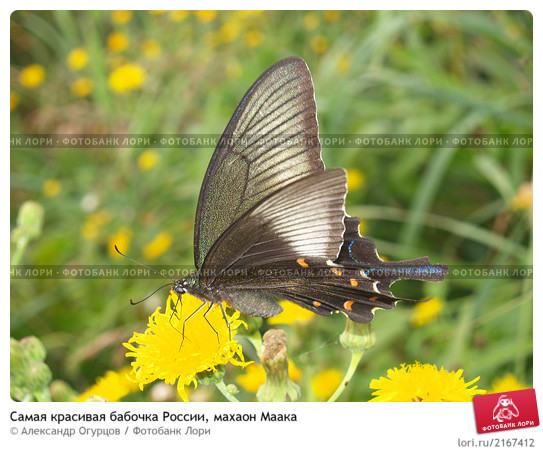 Самый крупный в России жук –  уссурийский дровосек.
Слайд 22
Слайд 24
Камчатка, Чукотка.
    Сахалин, Курильские, Командорские.
    Берингово, Охотское, Японское.
    Цунами.
    Землетрясения и извержения вулканов.
    Гейзеры, Камчатки.
    Муссонный
    С материка, с моря.
    Дождя.
  Амур, Зея, Бурея, Уссури.
  Муссонных дождей.
  Уссурийская тайга.
Слайд 25
Домашнее задание : § 45, подготовить интересную информацию для рекламного проекта:
 о Сахалине – 1 группа
о Чукотке – 2 группа
о Камчатке – 3 группа
о Командорских островах -4 группа
о Приморье -5.1 группа
о Курильских островах – 5.2 группа